Министерство образования РМ                                                     ПортфолиоСедовой Марии Владимировны, воспитателя МБДОУ “Леплейский детский сад” , Зубово - Полянский р-н, п. Леплей
Дата рождения: 25.03.1987 года
Профессиональное образование: воспитатель дошкольного возраста, Зубово - Полянский педагогический колледж,
№ диплома АК 1386225, дата выдачи 30.06.2006 год
Стаж педагогической работы по специальности: 12 лет
Общий трудовой стаж: 12 лет
Данные о повышении квалификации: 2.11.2018 год, ГБОУ ДПОС "МРИО" удостоверение №133100638392
Наличие квалификационной категории: нет
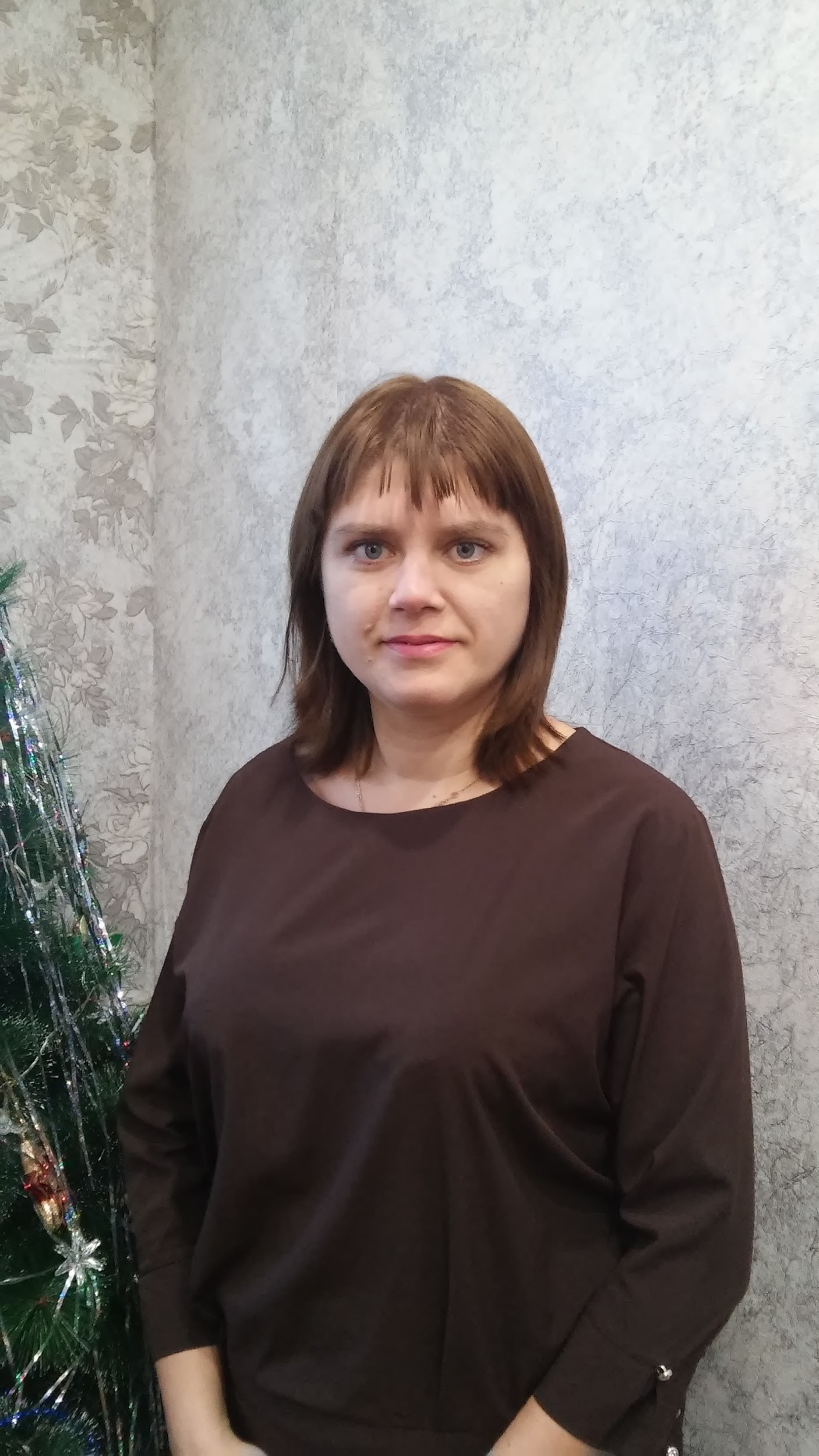 Применение информационно - коммуникативных технологий
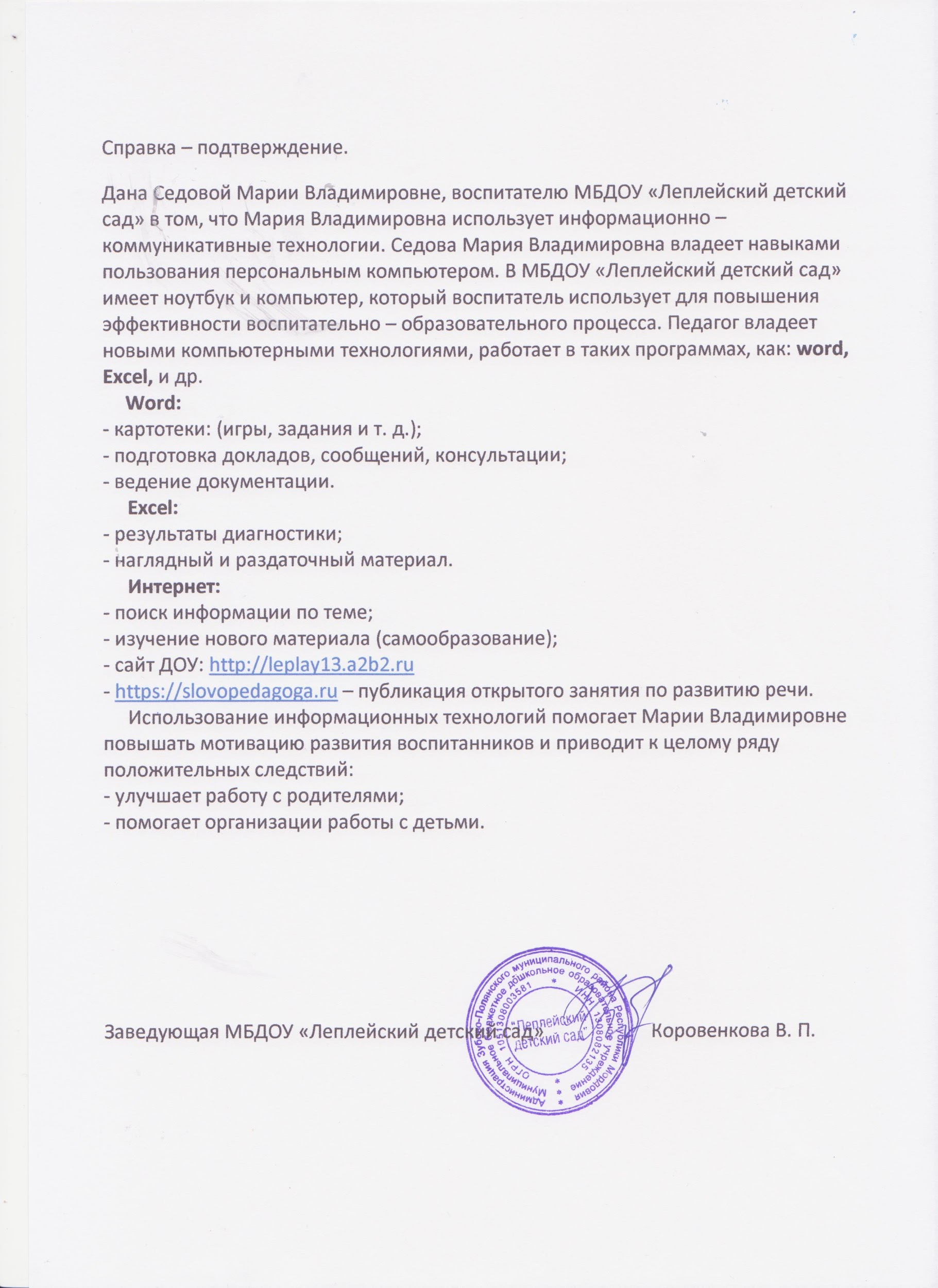 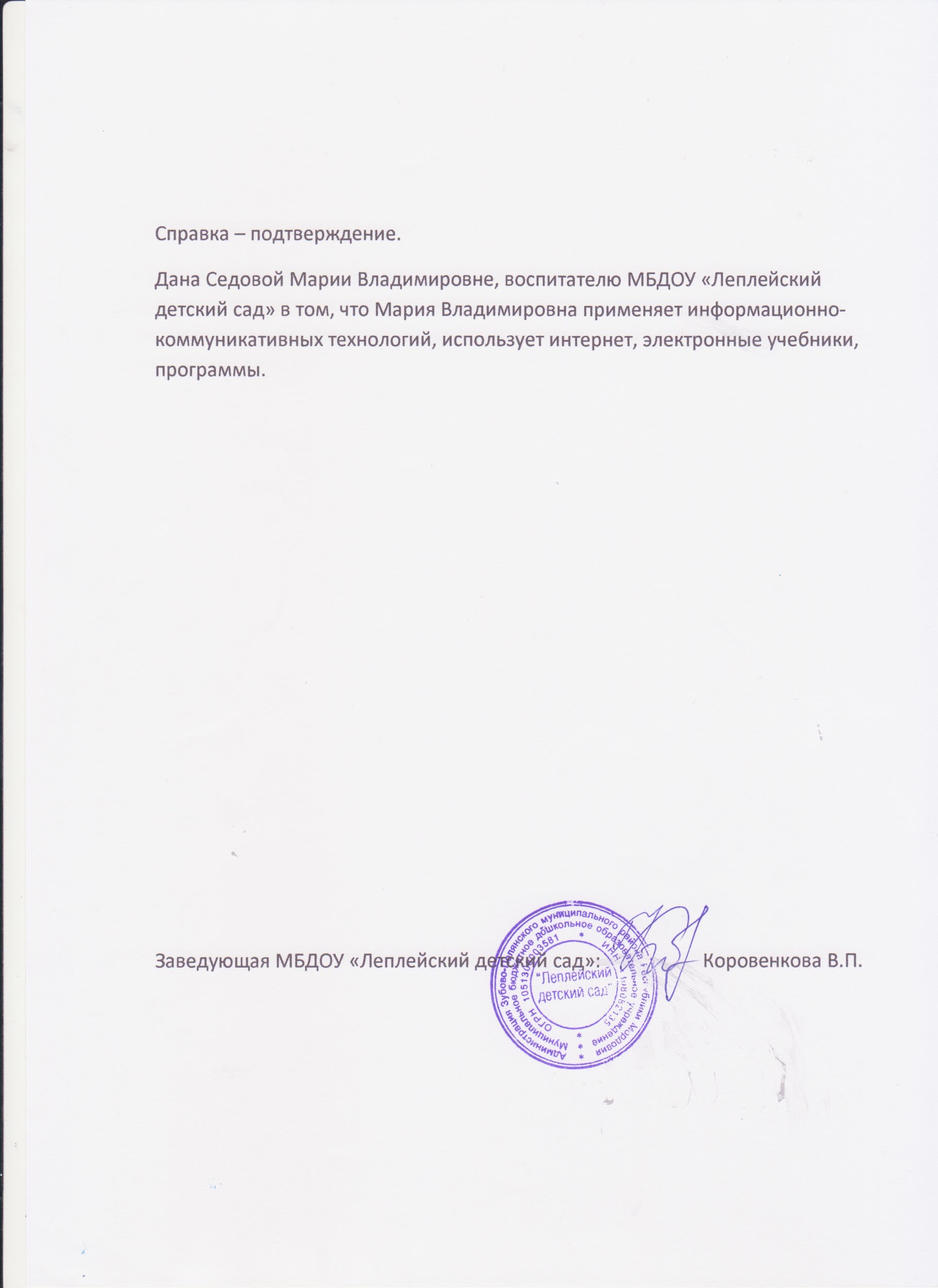 2. Участие в инновационной (экспериментальной) деятельности на уровне образовательной организации.
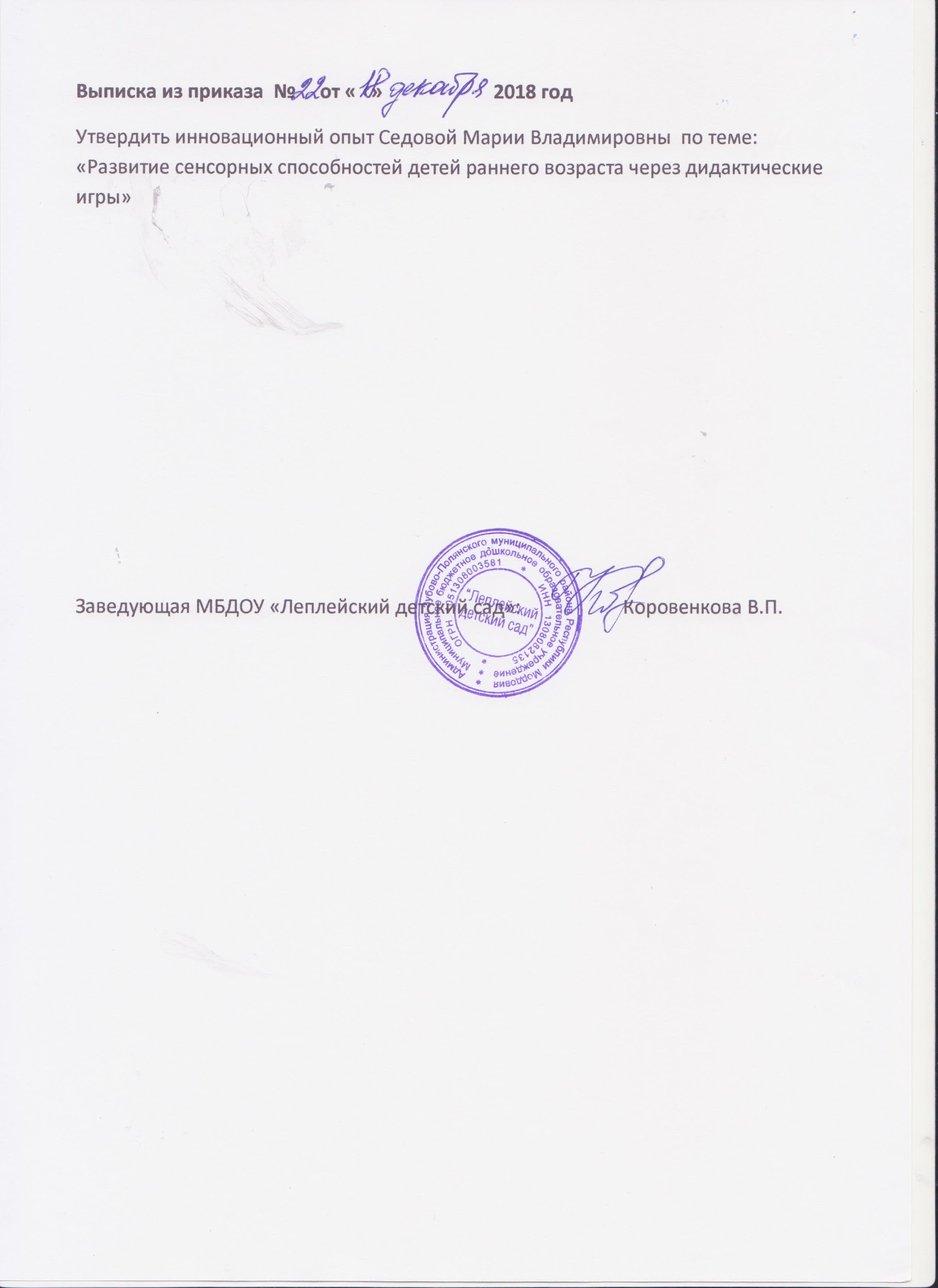 Инновационный педагогический опыт  по теме: “Развитие сенсорных способностей детей раннего возраста через дидактические игры” опубликован на странице воспитателя Седовой М. В. на сайте: https://leplay13.nubex.ru
3. Наличие публикаций, включая интернет - публикацииМуниципальный уровень: Республиканский уровень:Российский уровень:
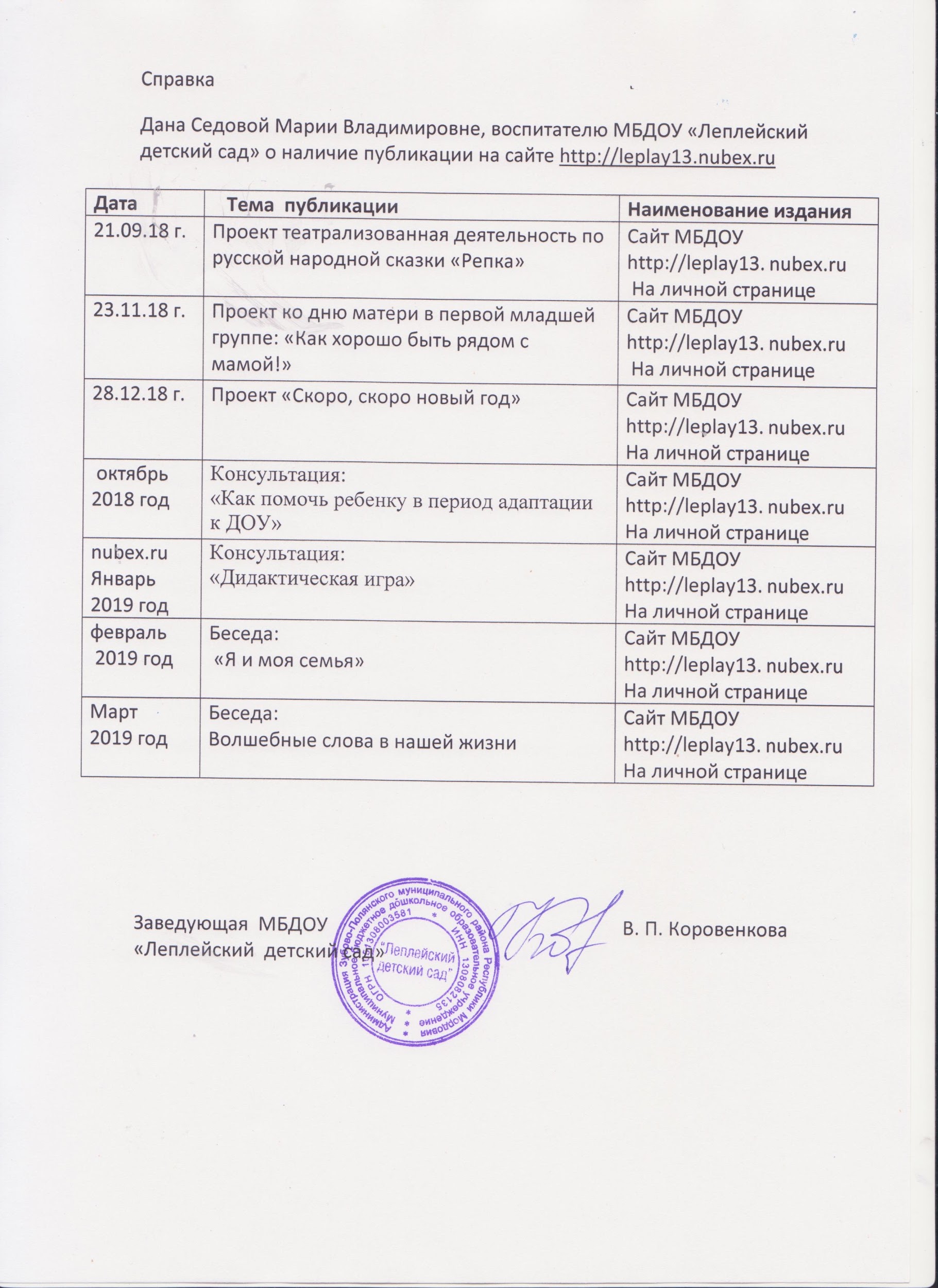 4. Результаты участия воспитанников в конкурсах: 




Муниципальный уровень: 4

Республиканский уровень:

Российский уровень:
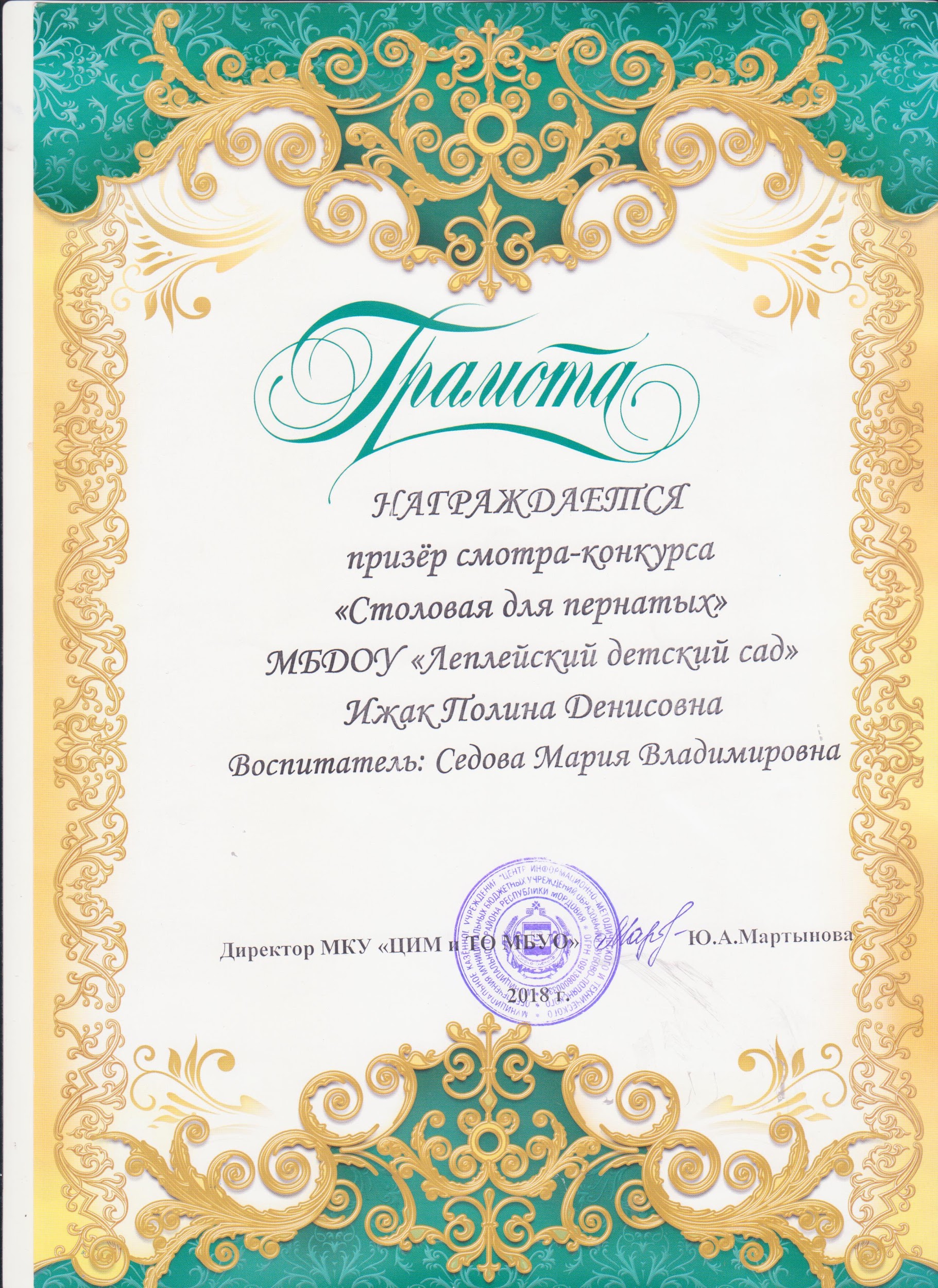 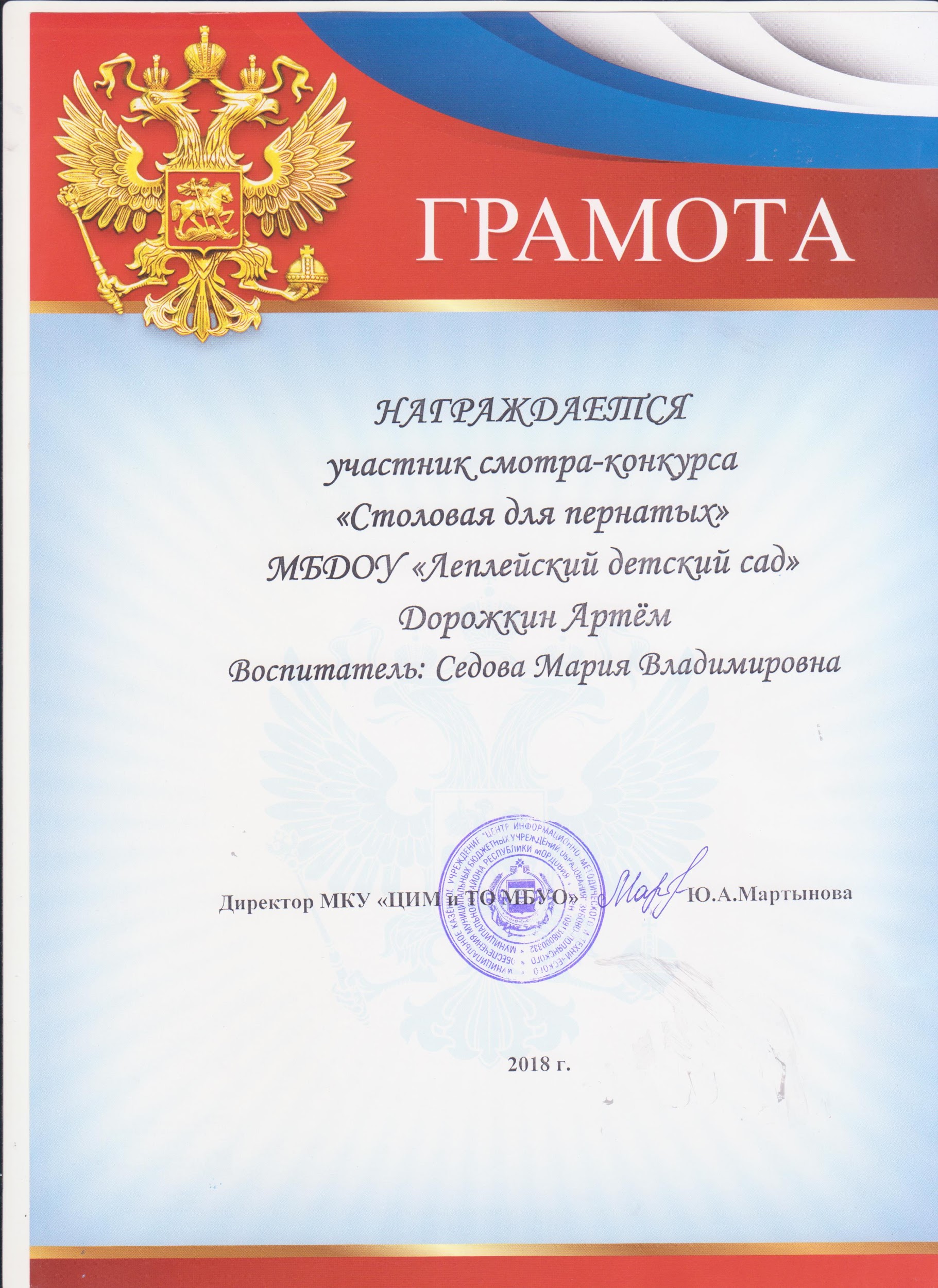 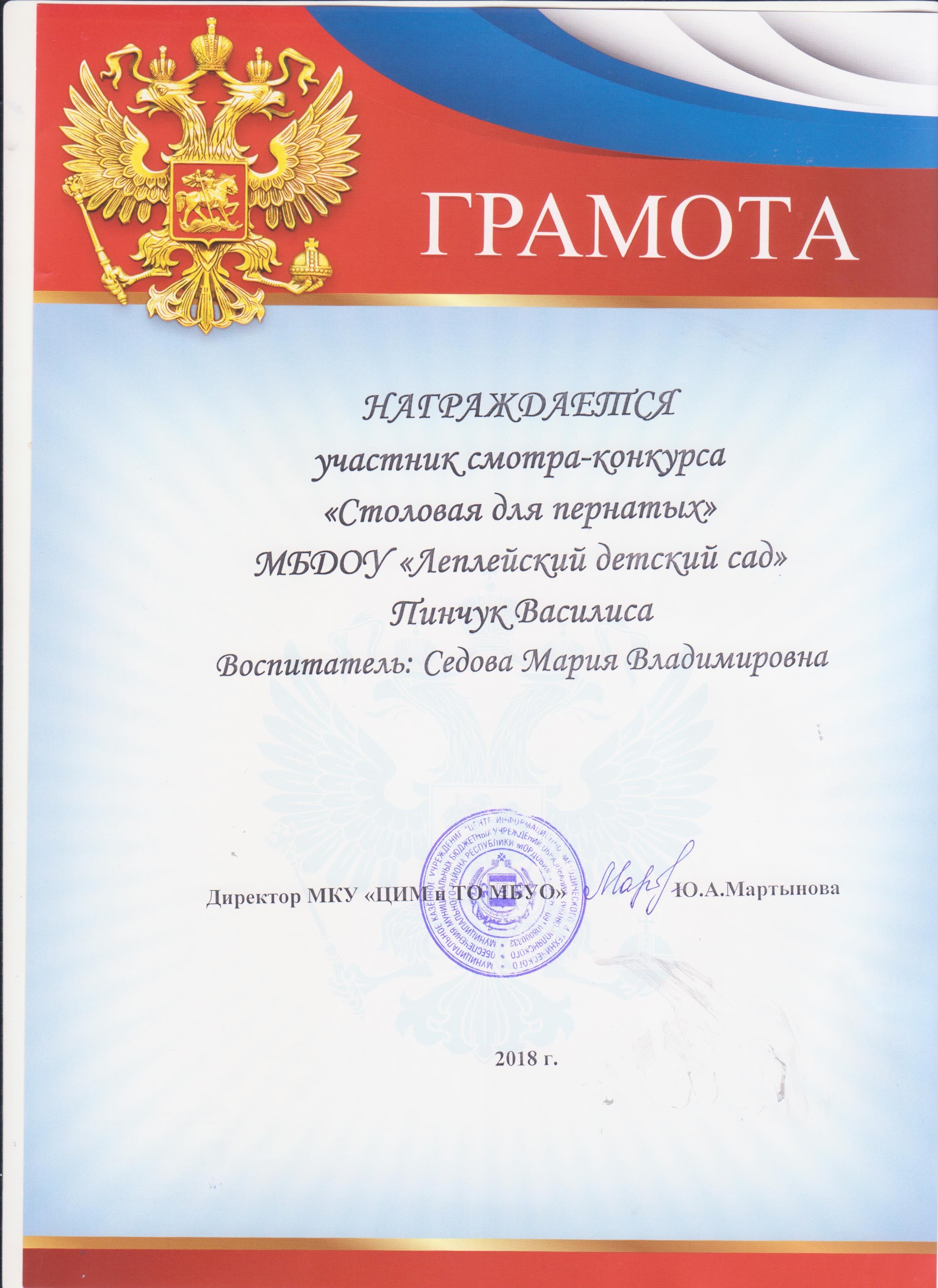 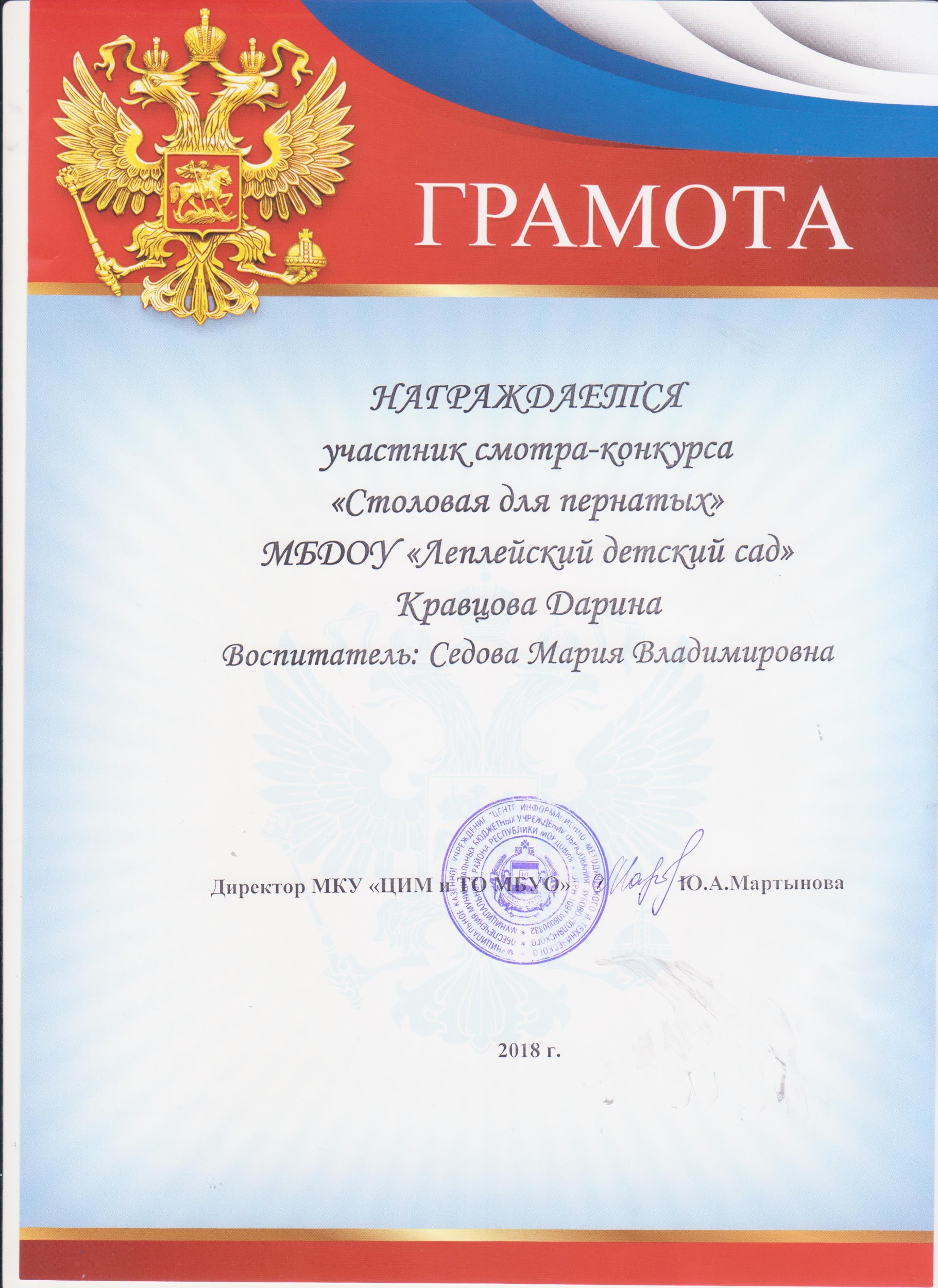 5. Наличие авторских программ, методических пособий.
6. Выступления на научно-практических конференциях, педагогических чтениях, семинарах, секциях, методических объединенияхОбразовательная организация: 4Муниципальный уровень:Республиканский уровень:Российский и международный уровень:
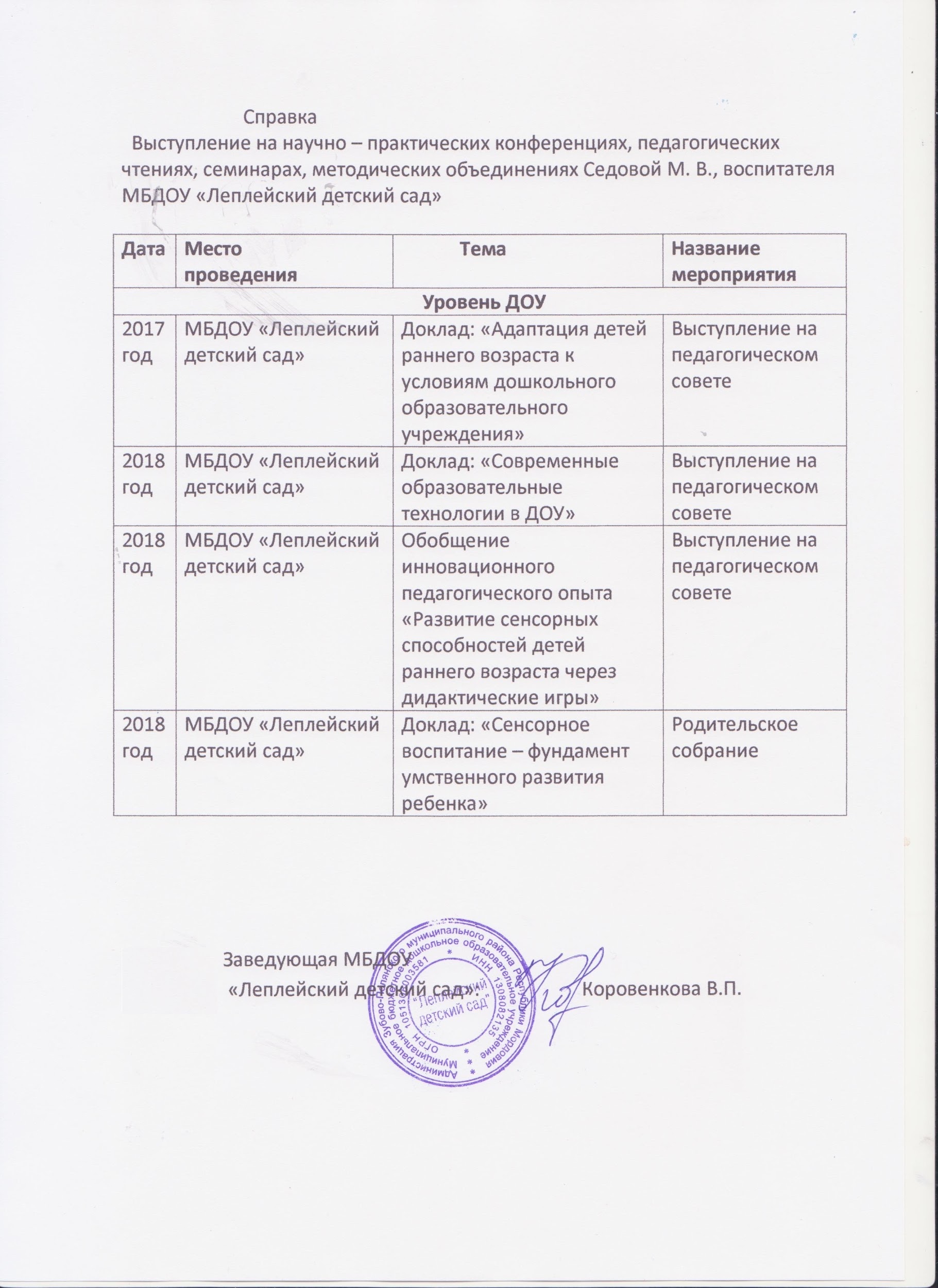 7. Проведение открытых занятий, мероприятий (на уровне образовательной организации)Образовательная организация: 5Муниципальный уровень:Республиканский уровень:1Российский уровень:
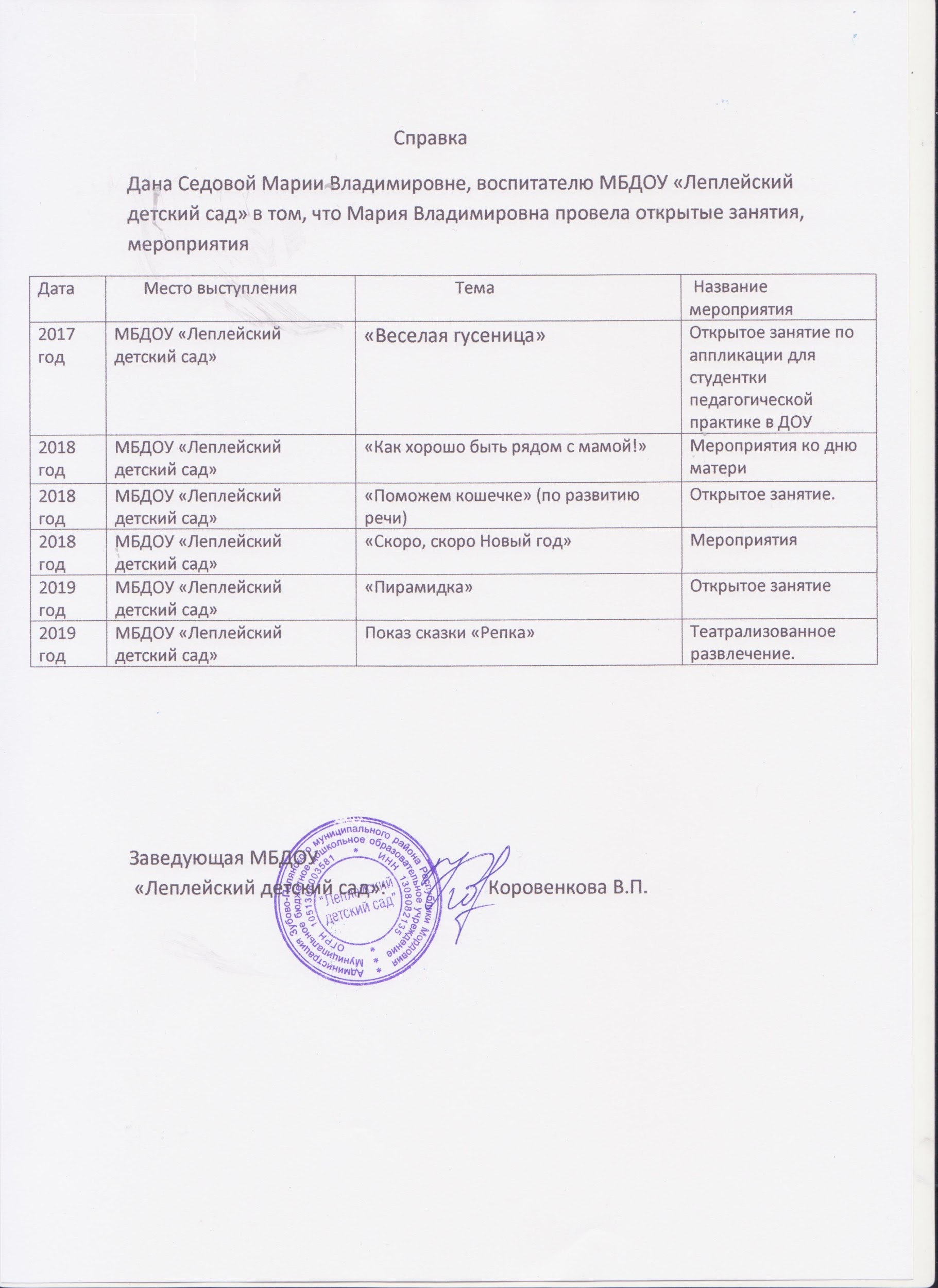 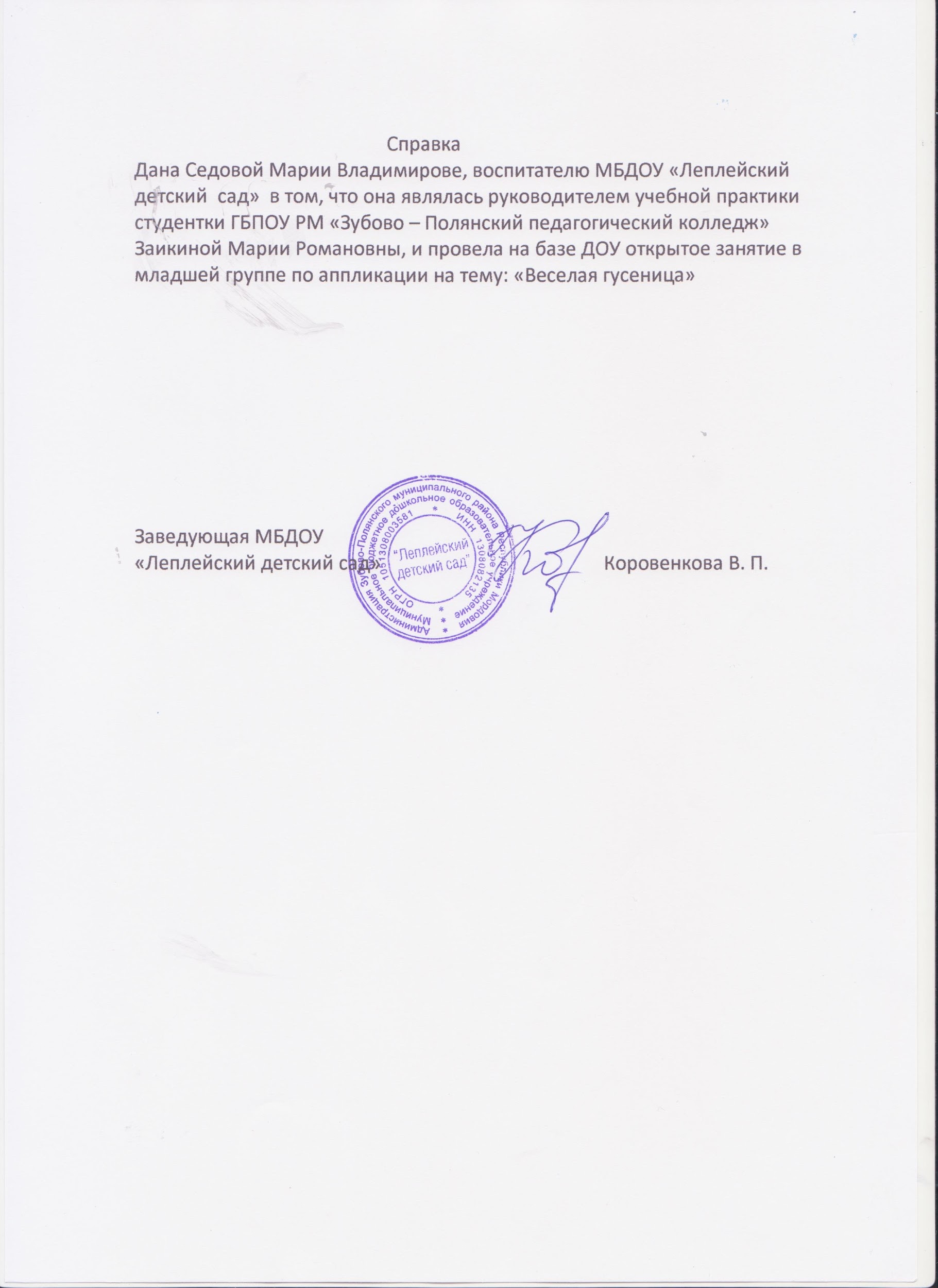 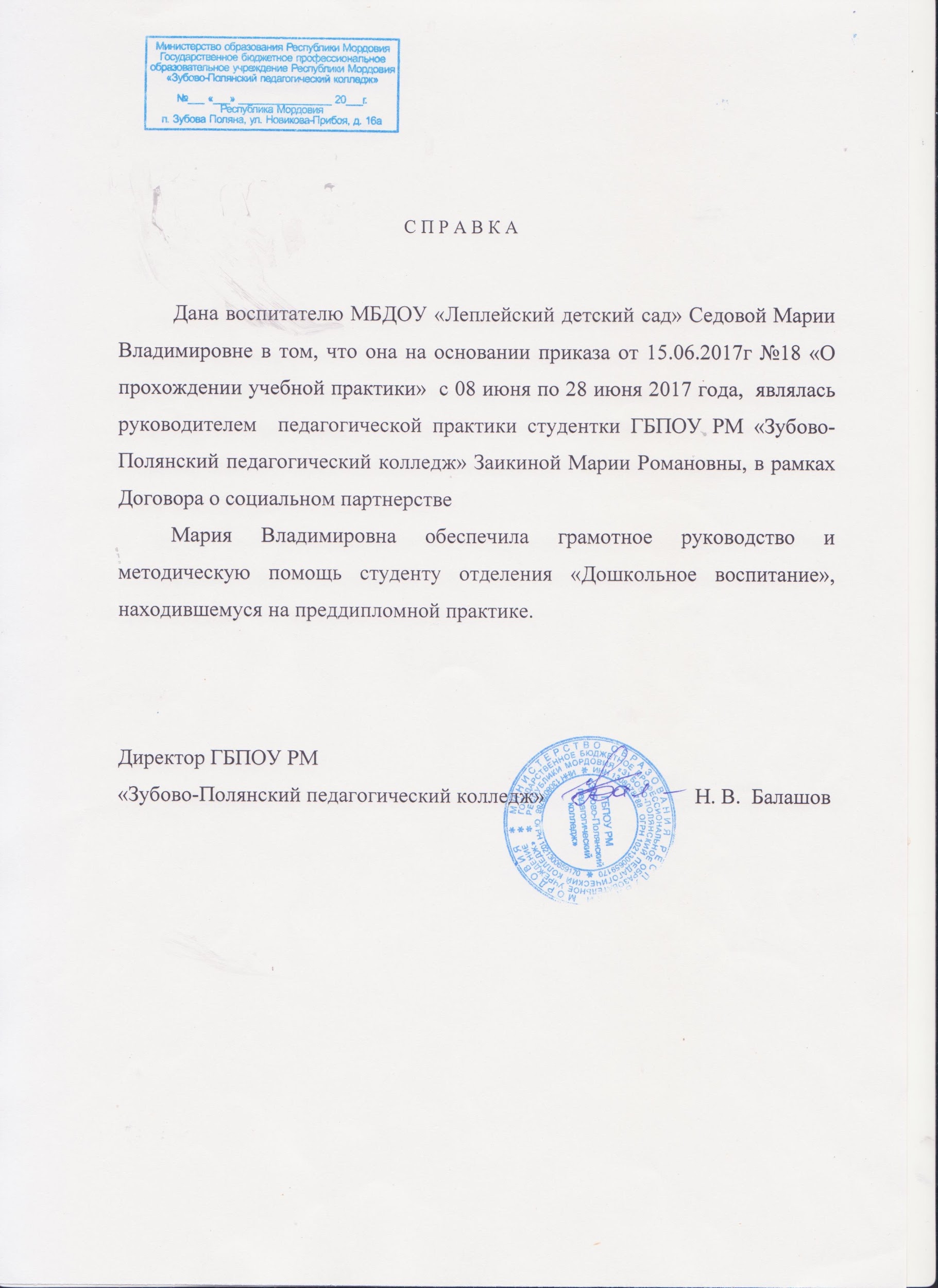 8. Общественная активность педагога: участие в экспертных комиссиях, в жюри конкурсов, депутатская деятельность и т. д.
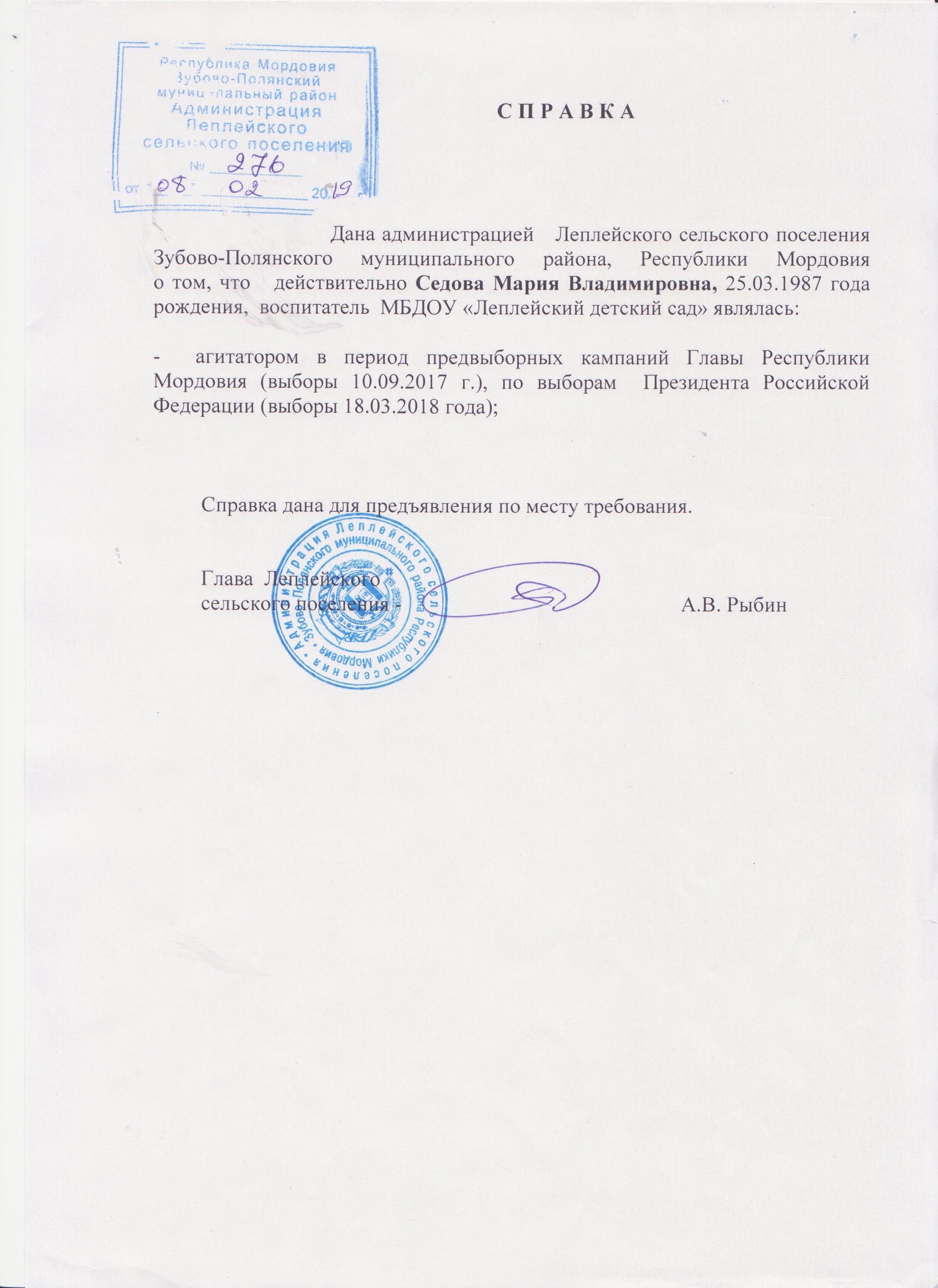 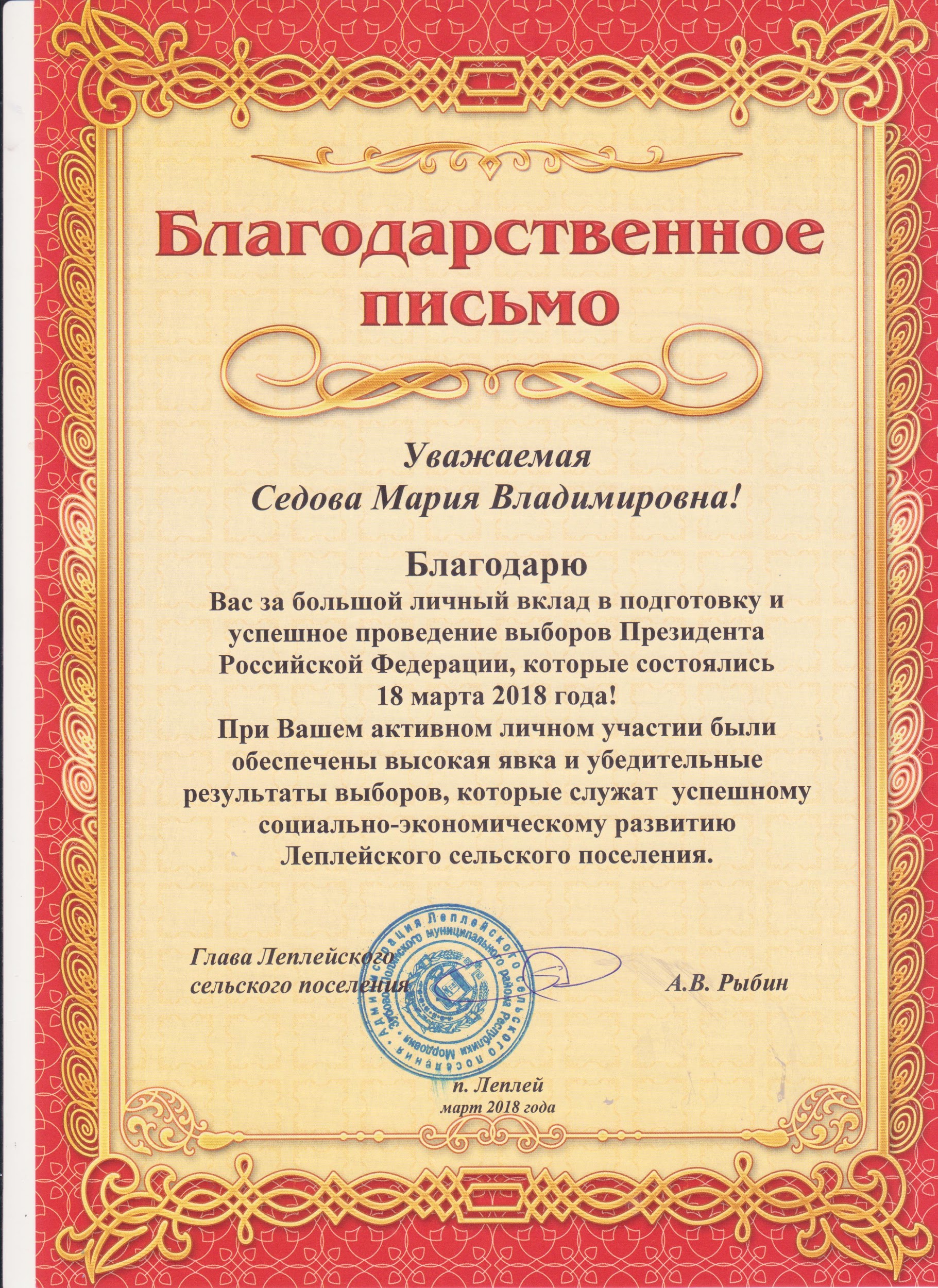 9. Позитивные результаты работы с  воспитанниками.
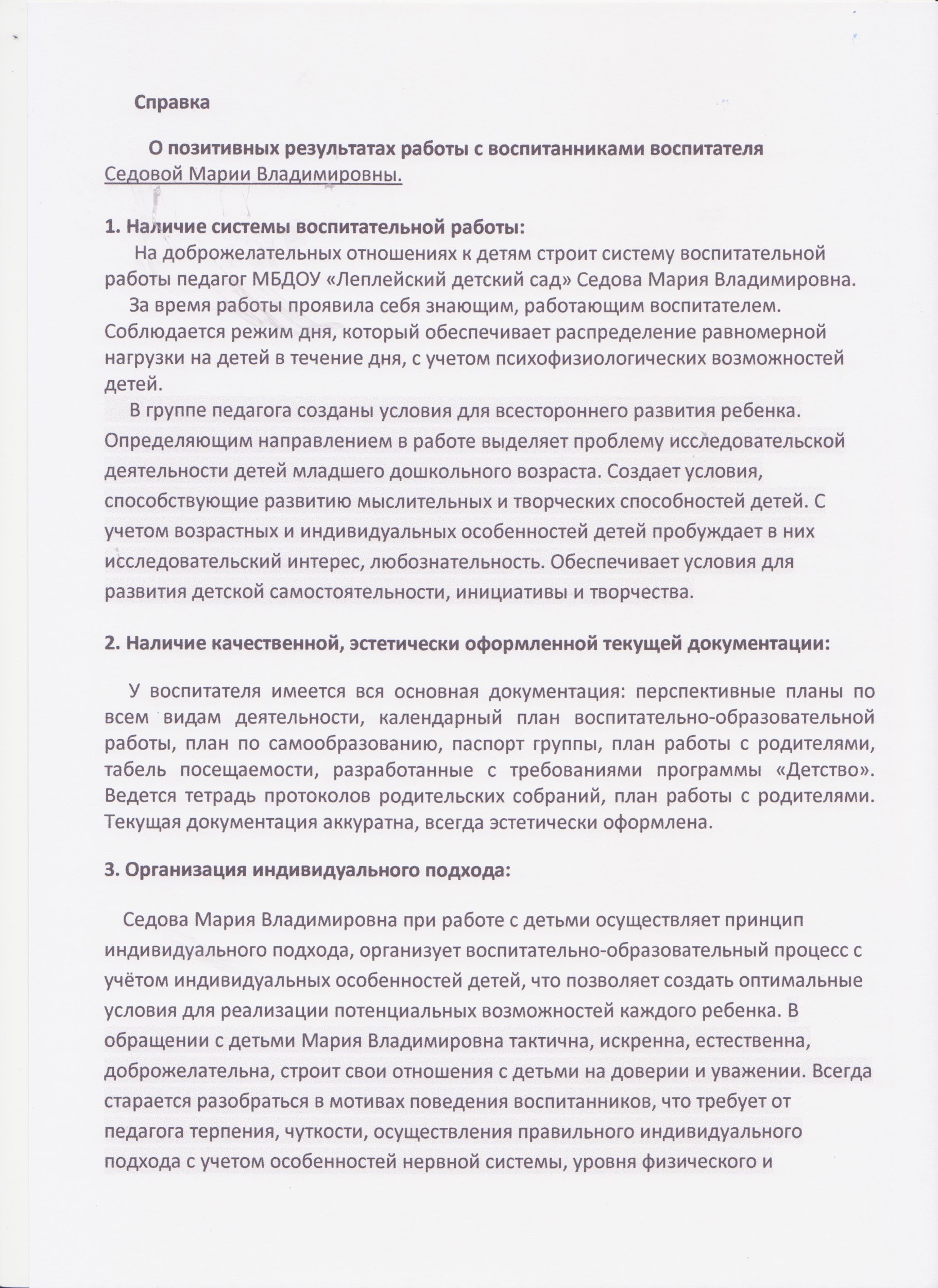 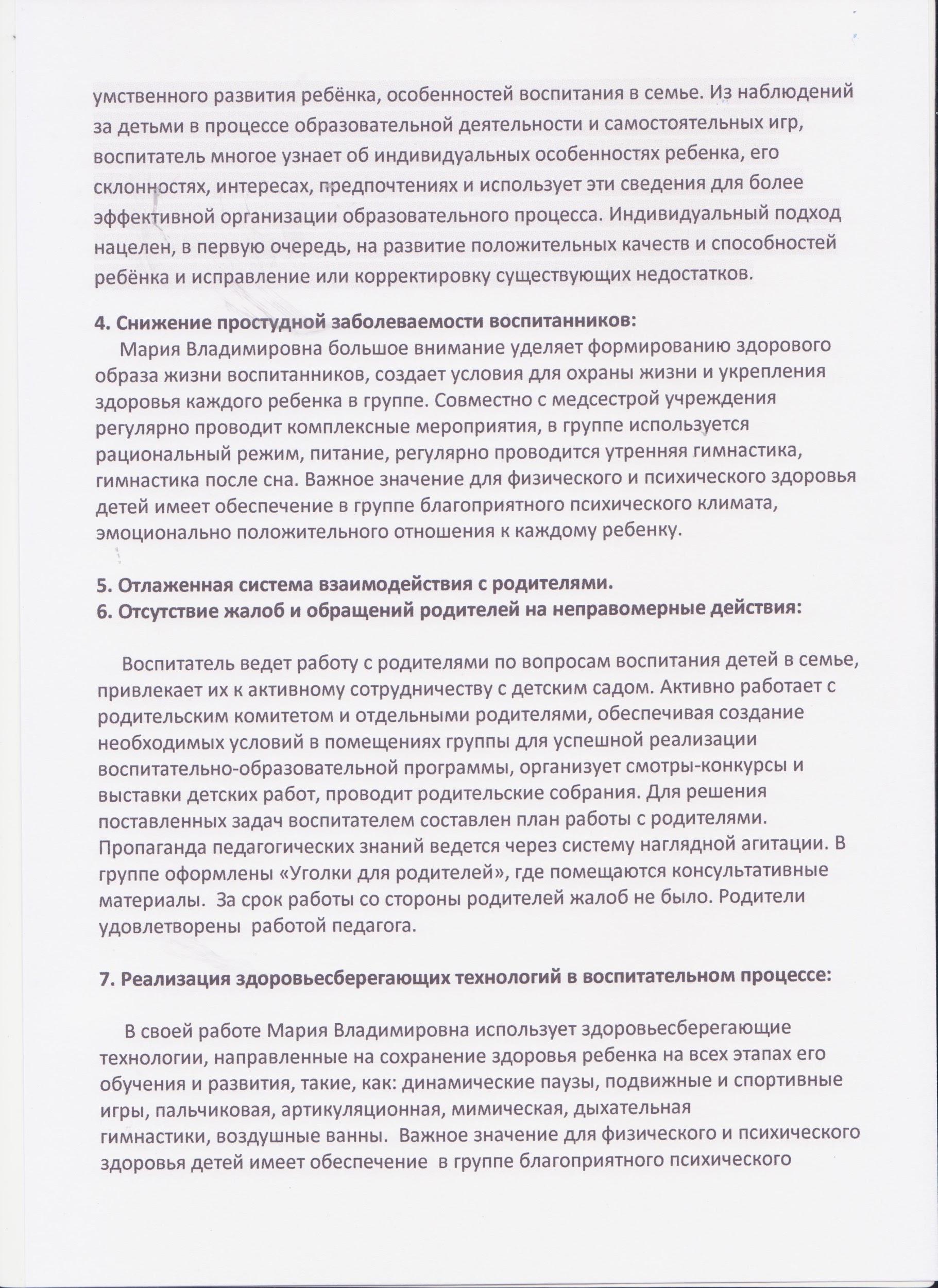 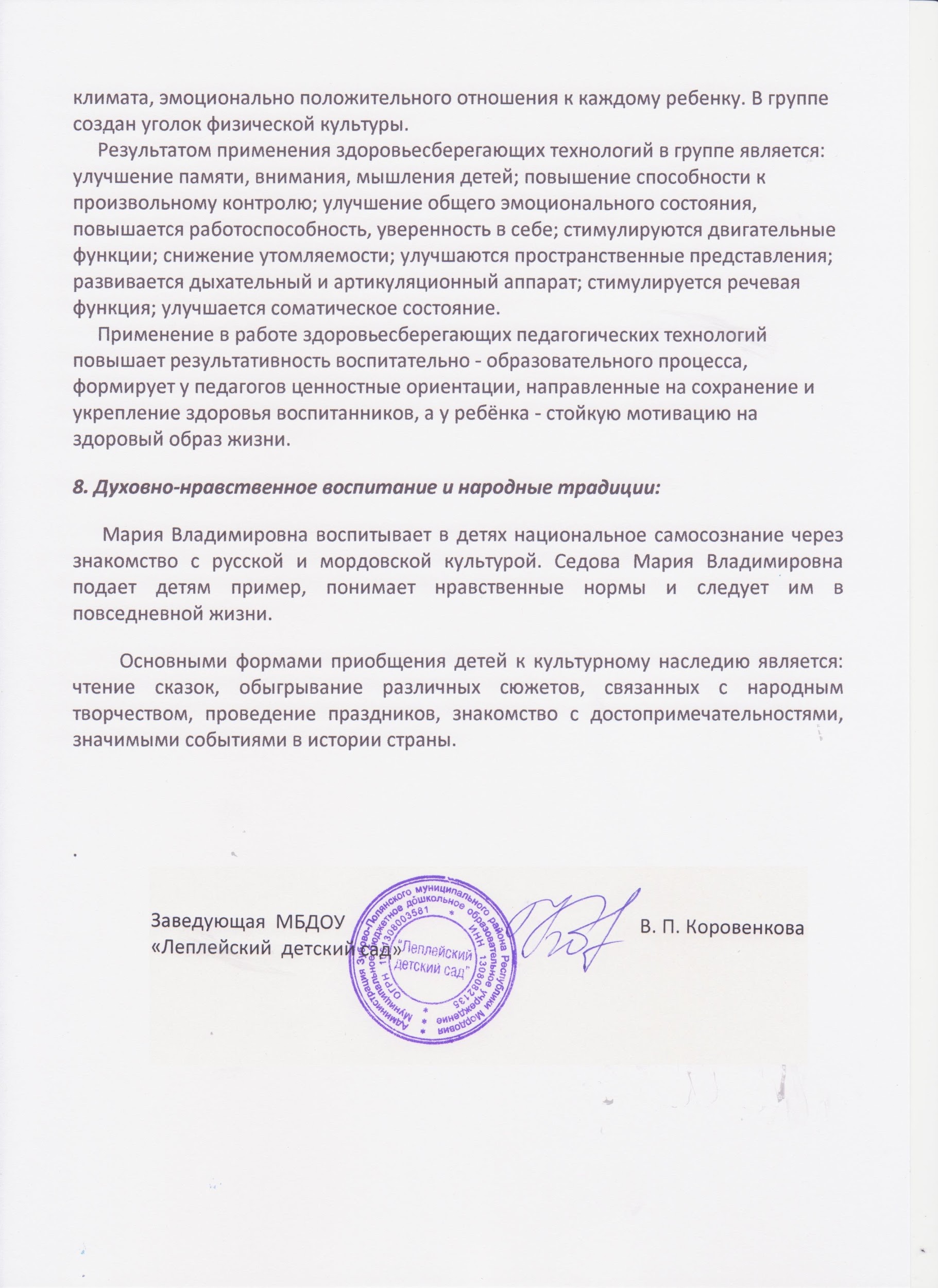 10. Участие педагога в профессиональных конкурсах.Муниципальный уровень:Республиканский уровень:Российский уровень:
11. Награды и поощрения педагога в межаттестационный период органами государственной власти, МО РМ, муниципальными органами управления образованием, общественными организациями, педагогическими сообществами, родительской общественностью.Муниципальный уровень: 1Республиканский уровень:Российский уровень:Международный уровень:
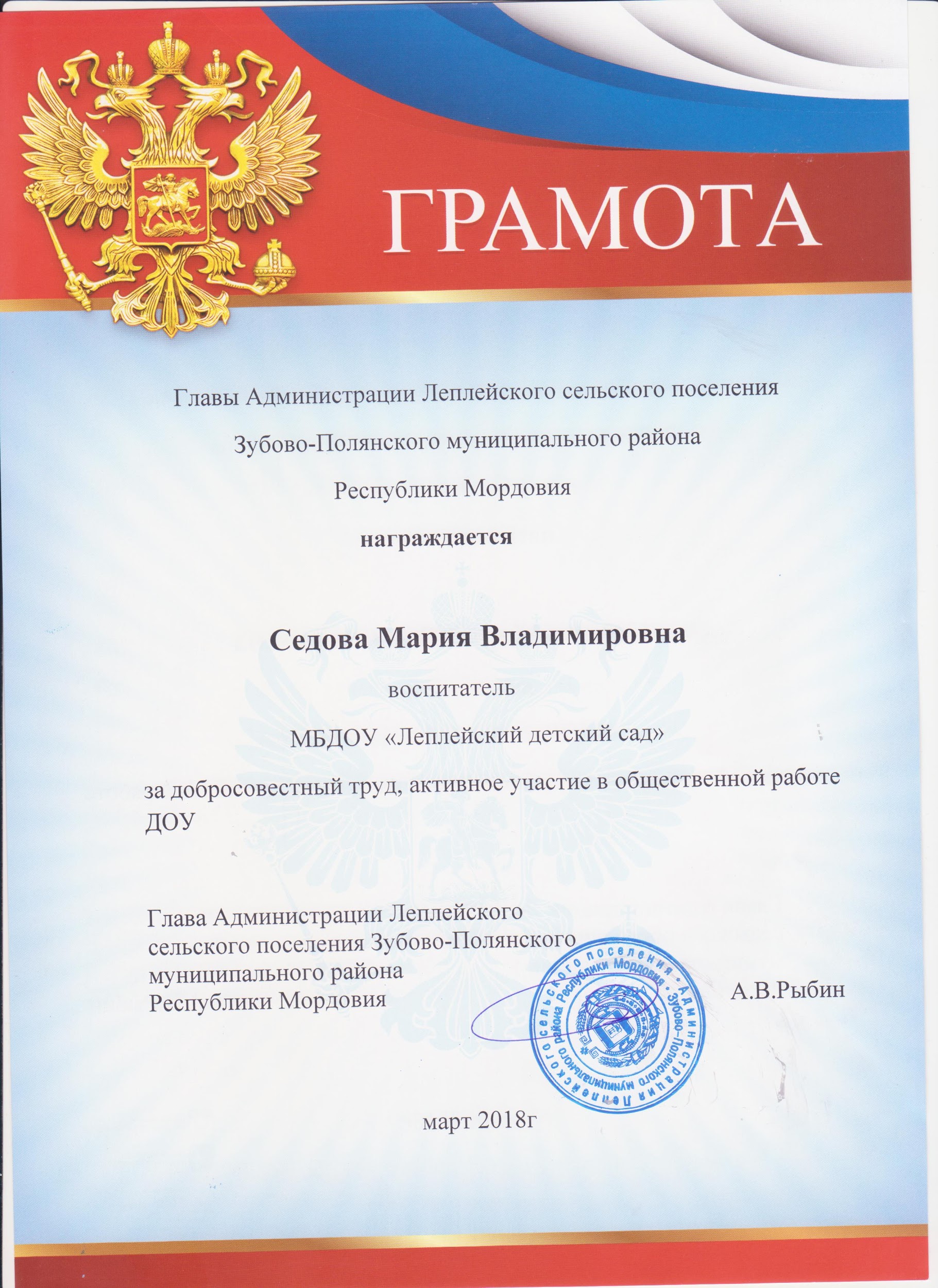 12. Повышение квалификации, профессиональная переподготовка
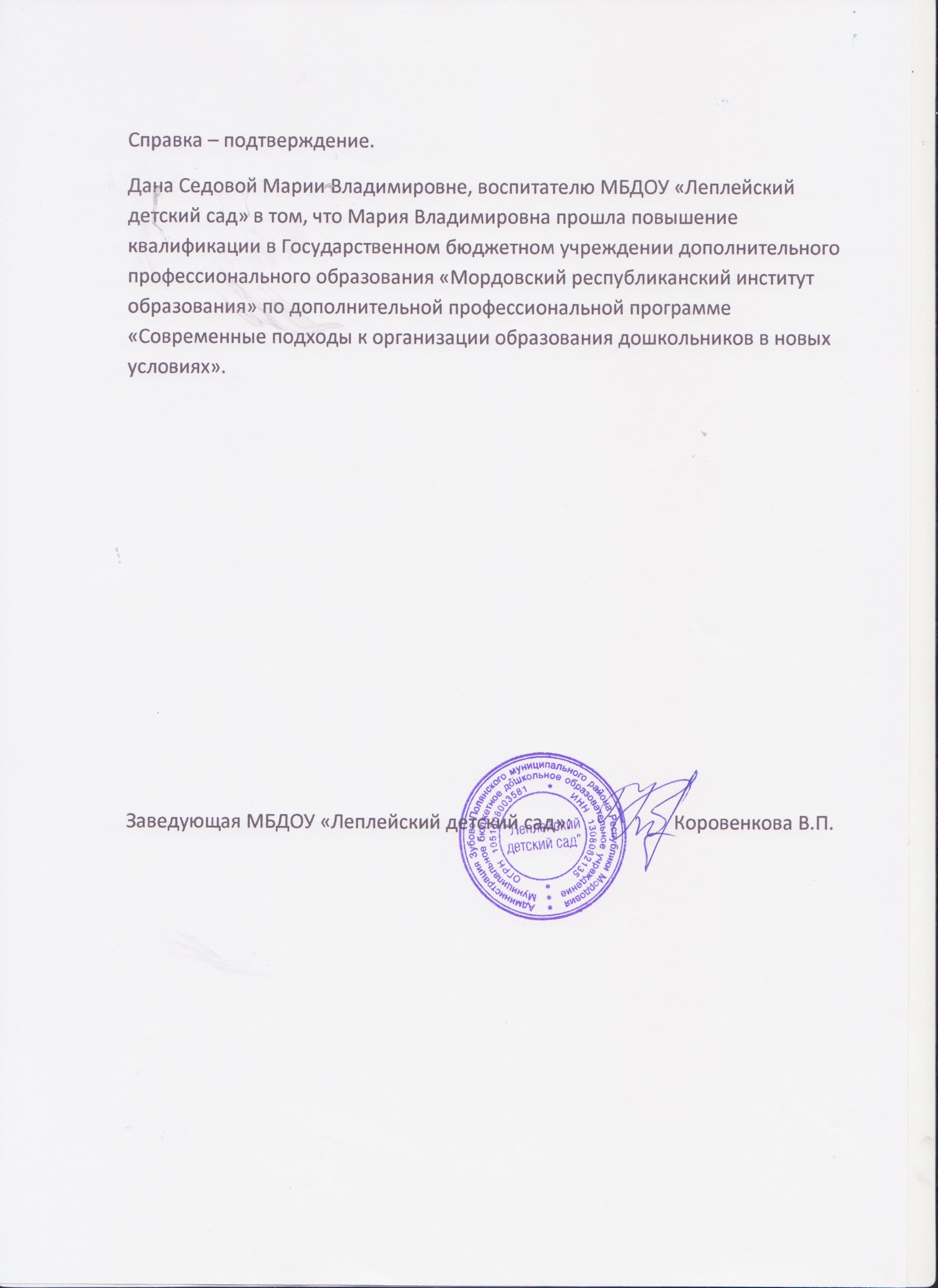 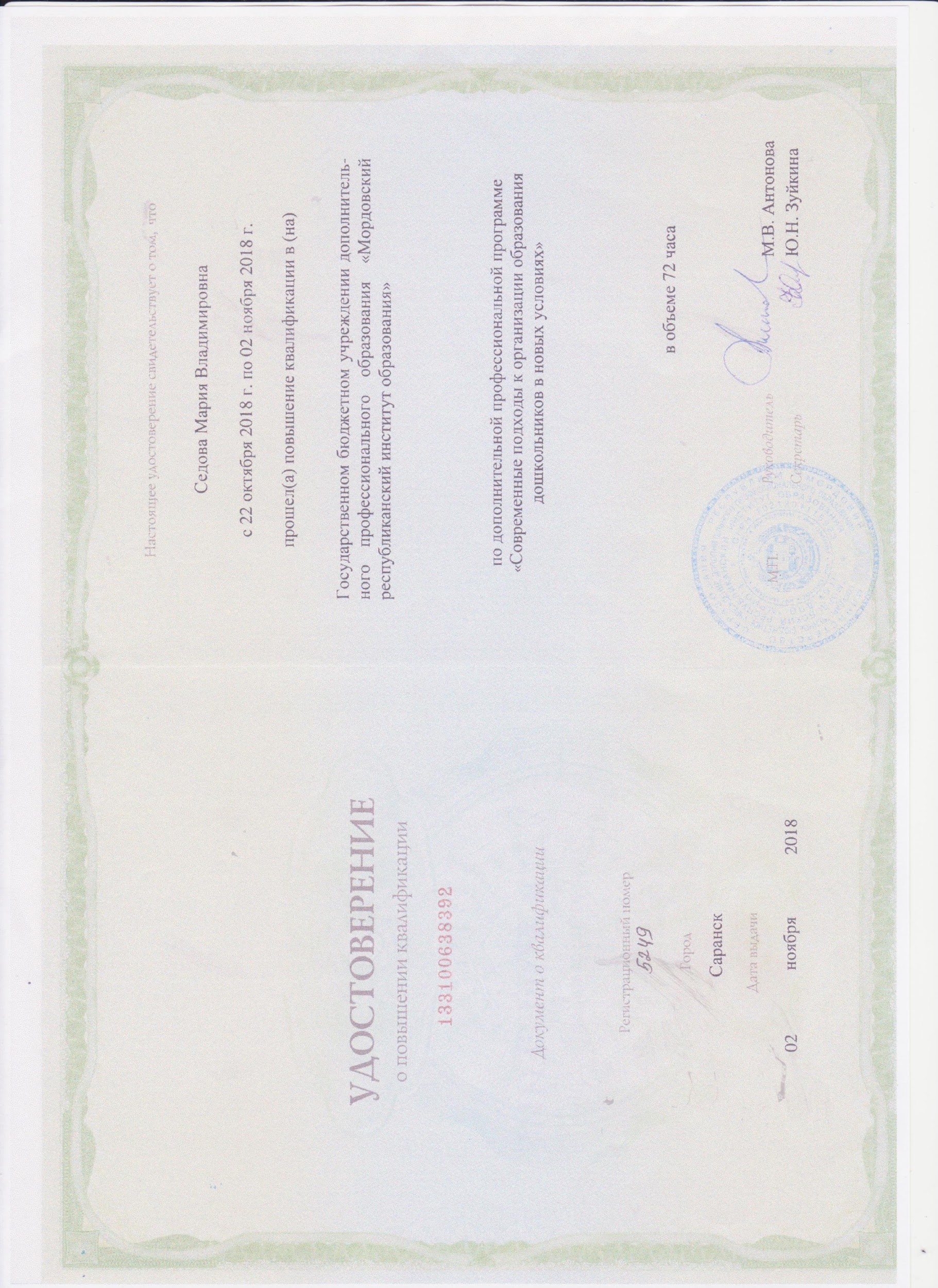